Achondroplasia.expert Literature Review
March & April 2022
For Healthcare Professionals Only© 2022 BioMarin International Ltd.All Rights Reserved. EU-ACH-00538 06/22
Achondroplasia.expert is organized and funded by BioMarin. This material has been developed in conjunction with the Achondroplasia.expert Editorial Committee.
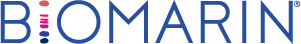 Two-stage Bone Lengthening With Reuse of a Single Intramedullary Telescopic Nail in Patients With ACH
Patients with ACH may benefit from limb-lengthening surgery with TIMNs
Femoral procedures had significantly fewer complications than tibial
The original design of TIMNs have a maximum length of 5 cm, which may be insufficient in some patients
This study analysed outcomes and complications after reusing the same TIMN for a second consecutive 5 cm lengthening in patients with ACH
Retrospective study
Major complications included:
Moderate ankle equinus (n=3)
Hardware failure (n=2)
Premature consolidations (n=2)
Common peroneal neurapraxia (n=1) 
Valgus deformities (n=2)
Patients completed a first stage of 5 cm elongation
The nail was unlocked, retracted, and re-locked
A second stage of 5 cm of distraction followed
Length gained (cm)
26 bones in 9 patients
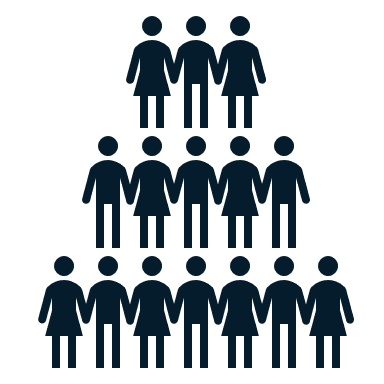 Overall, nail reuse seems advisable in cases where bone elongation is indicated, but the size and design of the nail limits the extent of lengthening
ACH, achondroplasia; TIMN, telescopic intramedullary nail.
Alonso-Hernández J, et al. Pediatr Orthop 2022; doi:10.1097/BPO.0000000000002133.
Medical Complications in Children With ACH
Children with ACH have a high burden of medical complications and interventions
To determine the rates of medical investigations, complications, interventions, and outcomes in children with ACH
Retrospective study
Children and adolescents with ACH born between 2000 and 2019
Clinical diagnosis confirmed either radiologically or molecularly, or by having a first-degree relative with molecular diagnosis
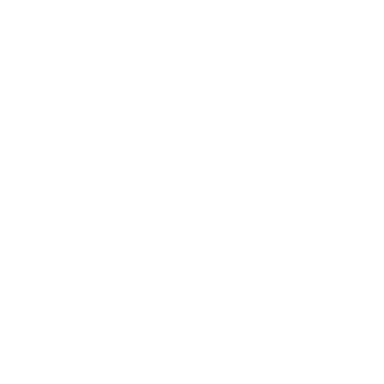 N=108
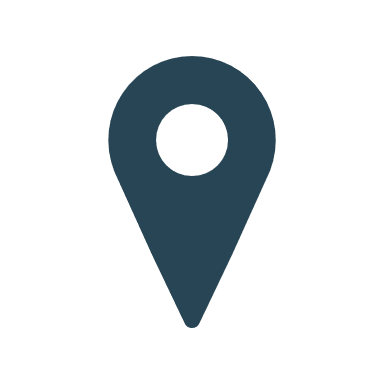 The Children’s Hospital at Westmead, Australia
Rates of complications (%)
This information will help guide clinicians with their expectant management of ACH and provide prognostic information to the families of children with ACH
ACH, achondroplasia. 
Armstrong JA, et al. Dev Med Child Neurol 2022;00:1–9.
Airways and Craniofacial Assessment in Children Affected by ACH With and Without Sleep‑disordered Breathing: Quantitative Magnetic Resonance Study
Sleep-disordered breathing is common in children with ACH
In both groups there was positive correlation betweennasopharynx volumeand SNA angle
Positive correlation among upper airwayvolume, JF and HFareas was found only in group 1
No correlation found between upper airway volume and OSA severity
OSA affects 40–69% of children with ACH due to narrowing of the upper airway
To identify MRI-based quantitative craniofacial variables linked to airways narrowing and OSA development in children with ACH
Quantitative study
Evaluated skull base and midface MRI in children affected by ACH
All carried the Gly380Arg mutation on the FGFR3 gene
Multidisciplinary approach by upper airway assessment, polysomnography, brain MRI, and clinical sleep-disordered breathing evaluation
“MRI-based quantitative assessment allows the appraisal of craniofacial variables linked to the development of sleep-disordered breathing such as FM stenosis, jugular and hypoglossal foramina stenosis, and retruded maxillary position and may be a valuable tool for clinical surveillance”
Group 1: With OSA (n=19)
Group 2: Without OSA
(n=8)
In children with ACH, multifaced craniofacial abnormalities contribute to airwayvolume reduction predisposing to sleep-disordered breathing
ACH, achondroplasia; FGFR3, fibroblast growth factor receptor 3; HF, hypoglossal foramina; JF, jugular foramina; MRI, magnetic resonance imaging; OSA, obstructive sleep apnoea. 
Calandrelli R, et al. Childs Nerv Syst 2022; doi:10.01007/s00381-022-05484-w.
Collagen X Marker Levels are Decreased in Individuals with ACH
Results were plotted against age- and sex-specific norms, and SDS plotted for comparison between diagnoses
CXM was significantly decreased in ACH compared with age- and sex-match controls (P<0.0001) 
Temporal patterns of change in CXM were sex-dependent
As the FGFR3 pathway was more constitutively active, CXM levels decreased
This is in contrast to CNP, which increases in a stepwise fashion with these diagnoses
CXM is a real-time biomarker of height velocity 
CNP and NTproCNP levels have been found to correlate with growth velocity in the general population, and are elevated in ACH 
CXM has not previously been systematically measured in people with FGFR3-opathies
Using the same cohort in which CNP and NTproCNP were previously measured, CXM was evaluated in archived serum aliquots 
63 children with ACH
6 with hypochondroplasia
2 with thanatophoric dysplasia
New tools are emerging to study impact of skeletal dysplasia on growth plate regulation and function
ACH, achondroplasia; CNP, C-type natriuretic peptide; CXM, collagen X marker; FGFR3, fibroblast growth factor receptor 3; SDS, standard deviation score. 
Carroll RS, et al. 2022;doi:10.1007/s00223-022-00966-0.